Figure 1. Percent of Waterworks Municipally Owned.
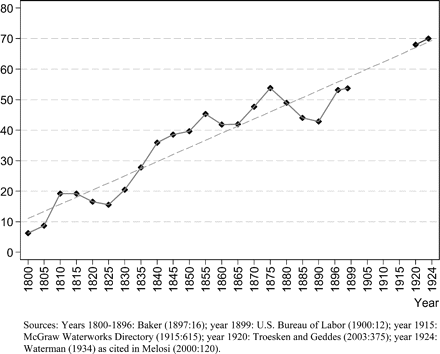 J Law Econ Organ, Volume 27, Issue 3, October 2011, Pages 604–654, https://doi.org/10.1093/jleo/ewp041
The content of this slide may be subject to copyright: please see the slide notes for details.
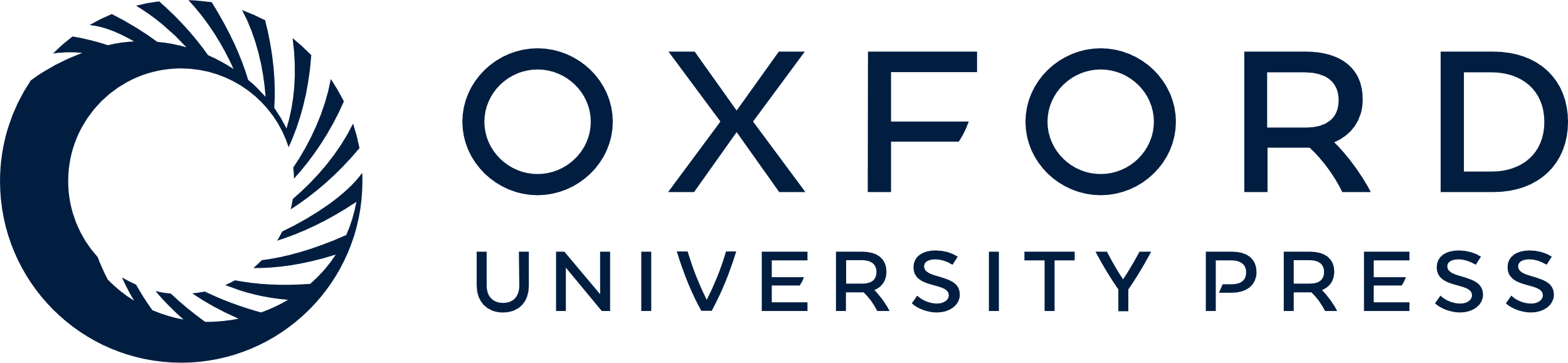 [Speaker Notes: Figure 1. Percent of Waterworks Municipally Owned.


Unless provided in the caption above, the following copyright applies to the content of this slide: © The Author 2010. Published by Oxford University Press on behalf of Yale University. All rights reserved. For Permissions, please email: journals.permissions@oxfordjournals.org]
Figure 2. Number of Waterworks Built in Decade (ending date), by Original Ownership, Cities Larger than 10,000 in 1890 ...
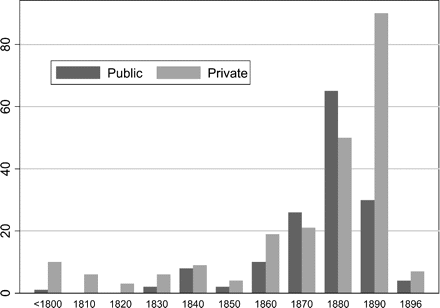 J Law Econ Organ, Volume 27, Issue 3, October 2011, Pages 604–654, https://doi.org/10.1093/jleo/ewp041
The content of this slide may be subject to copyright: please see the slide notes for details.
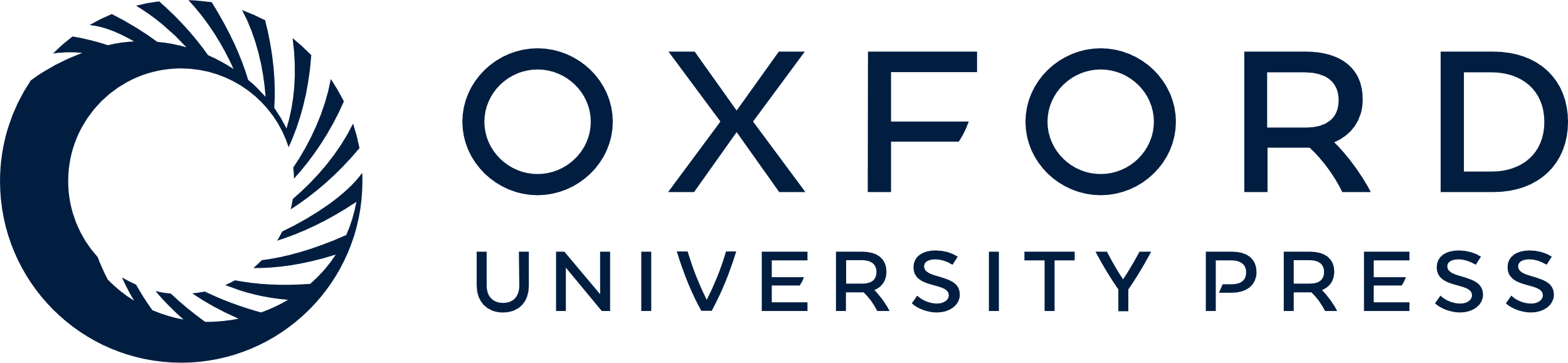 [Speaker Notes: Figure 2. Number of Waterworks Built in Decade (ending date), by Original Ownership, Cities Larger than 10,000 in 1890 (n = 373).


Unless provided in the caption above, the following copyright applies to the content of this slide: © The Author 2010. Published by Oxford University Press on behalf of Yale University. All rights reserved. For Permissions, please email: journals.permissions@oxfordjournals.org]
Figure 3. Reduced-Form Probit Estimates of Waterworks Ownership (Dependent variable = 1 if municipally owned in 1890; ...
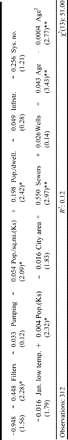 J Law Econ Organ, Volume 27, Issue 3, October 2011, Pages 604–654, https://doi.org/10.1093/jleo/ewp041
The content of this slide may be subject to copyright: please see the slide notes for details.
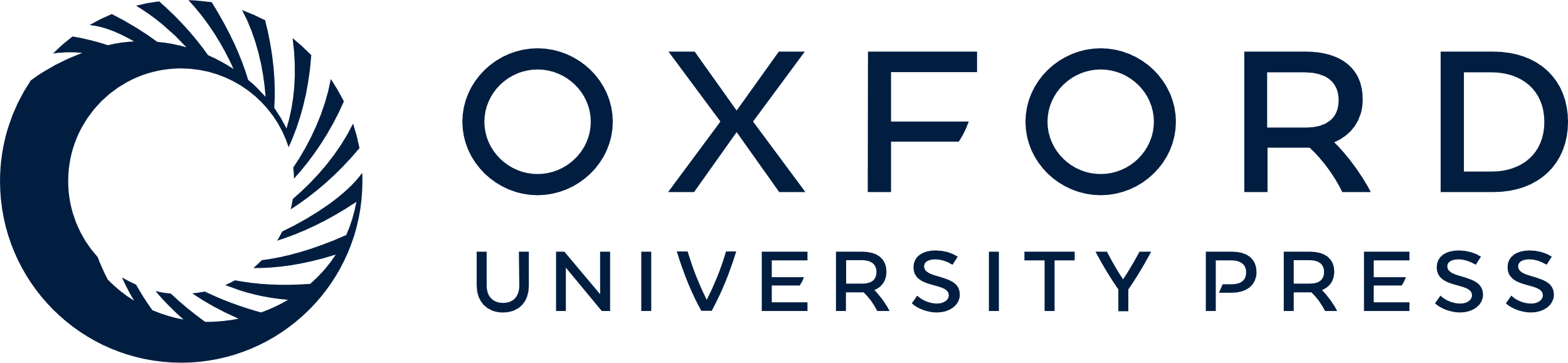 [Speaker Notes: Figure 3. Reduced-Form Probit Estimates of Waterworks Ownership (Dependent variable = 1 if municipally owned in 1890; absolute value of t statistics in parentheses; *significant at 5%; **significant at 1%).


Unless provided in the caption above, the following copyright applies to the content of this slide: © The Author 2010. Published by Oxford University Press on behalf of Yale University. All rights reserved. For Permissions, please email: journals.permissions@oxfordjournals.org]
Figure 4. Estimated Probability of Municipal Ownership.
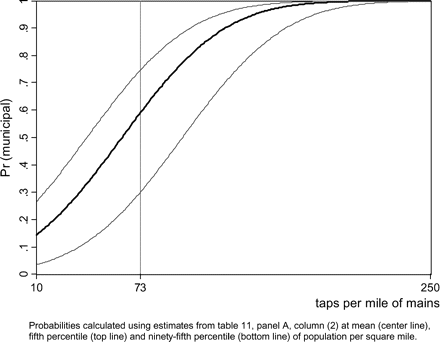 J Law Econ Organ, Volume 27, Issue 3, October 2011, Pages 604–654, https://doi.org/10.1093/jleo/ewp041
The content of this slide may be subject to copyright: please see the slide notes for details.
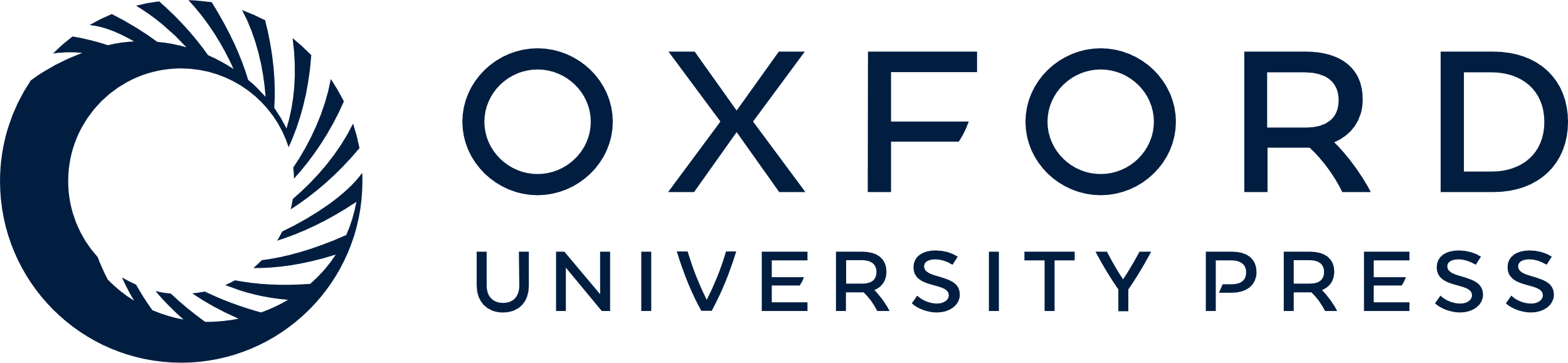 [Speaker Notes: Figure 4. Estimated Probability of Municipal Ownership.


Unless provided in the caption above, the following copyright applies to the content of this slide: © The Author 2010. Published by Oxford University Press on behalf of Yale University. All rights reserved. For Permissions, please email: journals.permissions@oxfordjournals.org]